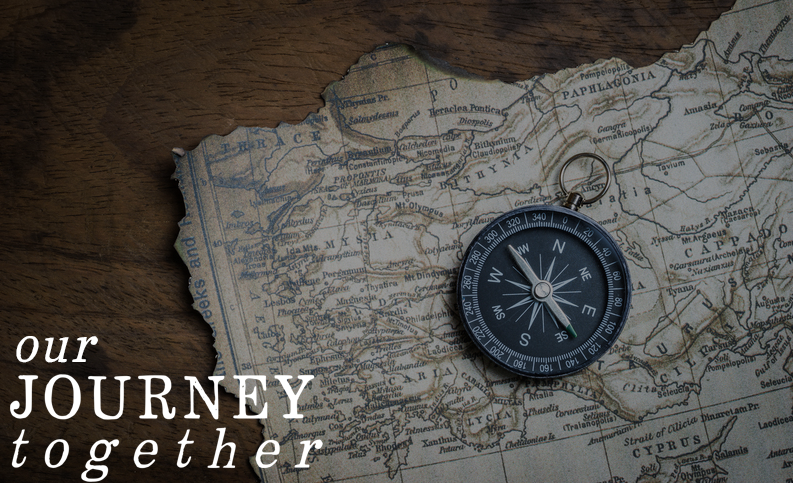 Helping the Weary and Burdened Find Rest
Matthew 11:28-30
UPWARD
Outward
WARD
IN
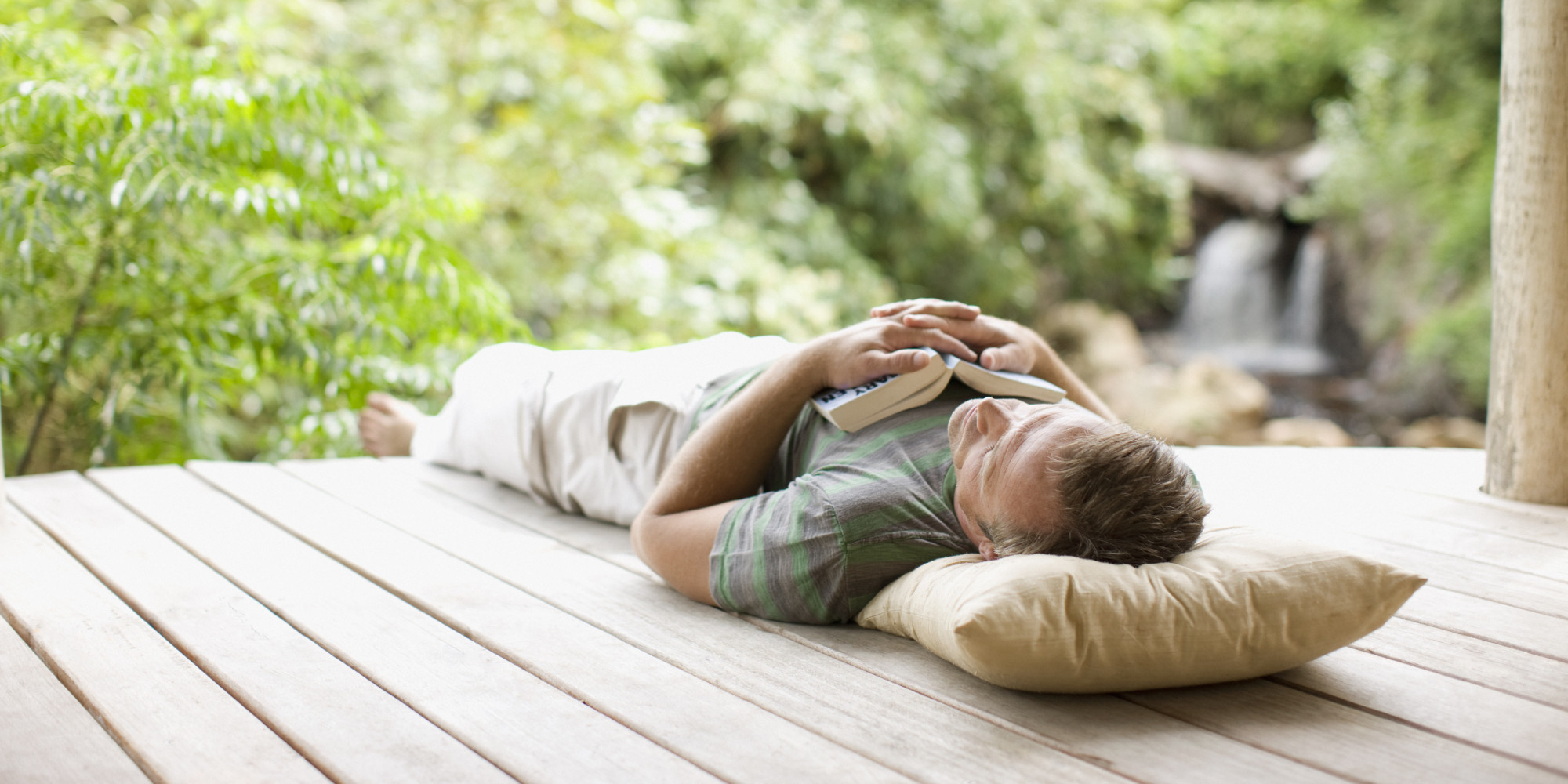 Rest
Come to me, all you who are weary and burdened, and I will give you rest. Take my yoke upon you and learn from me, for I am gentle and humble 
in heart, and you will find rest for your souls. For my yoke is easy 
and my burden is light 
Matthew 11:28-30
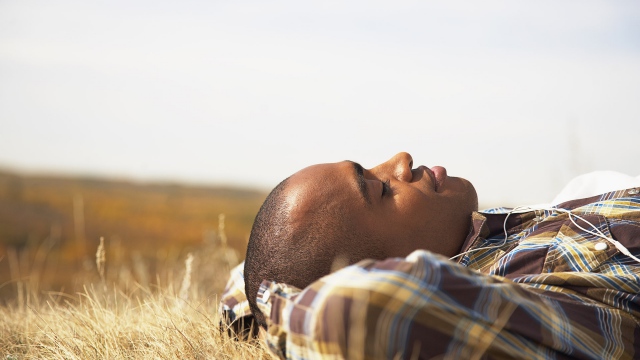 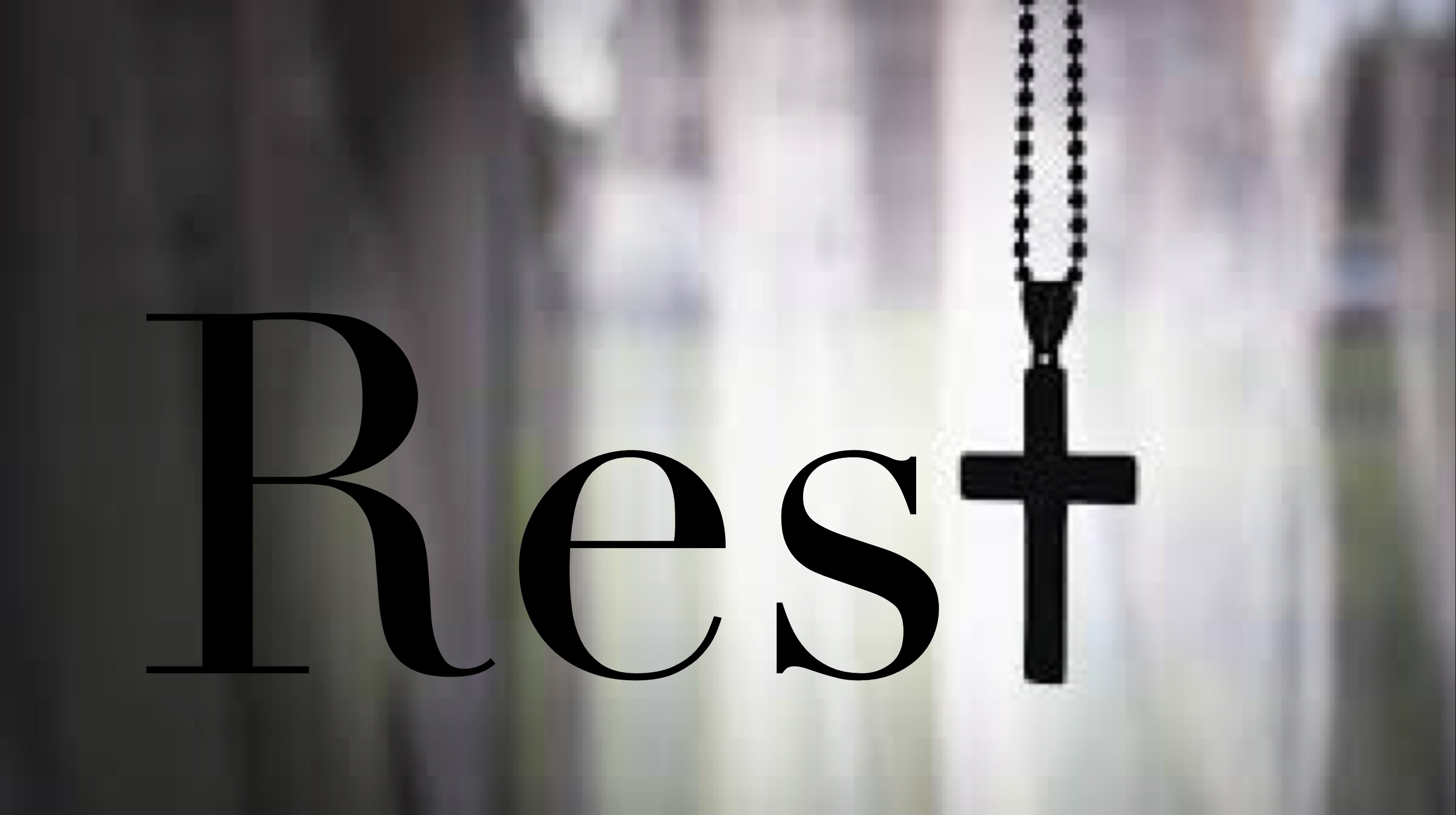 A Call to Come
“Come here!”
“Come Now!”
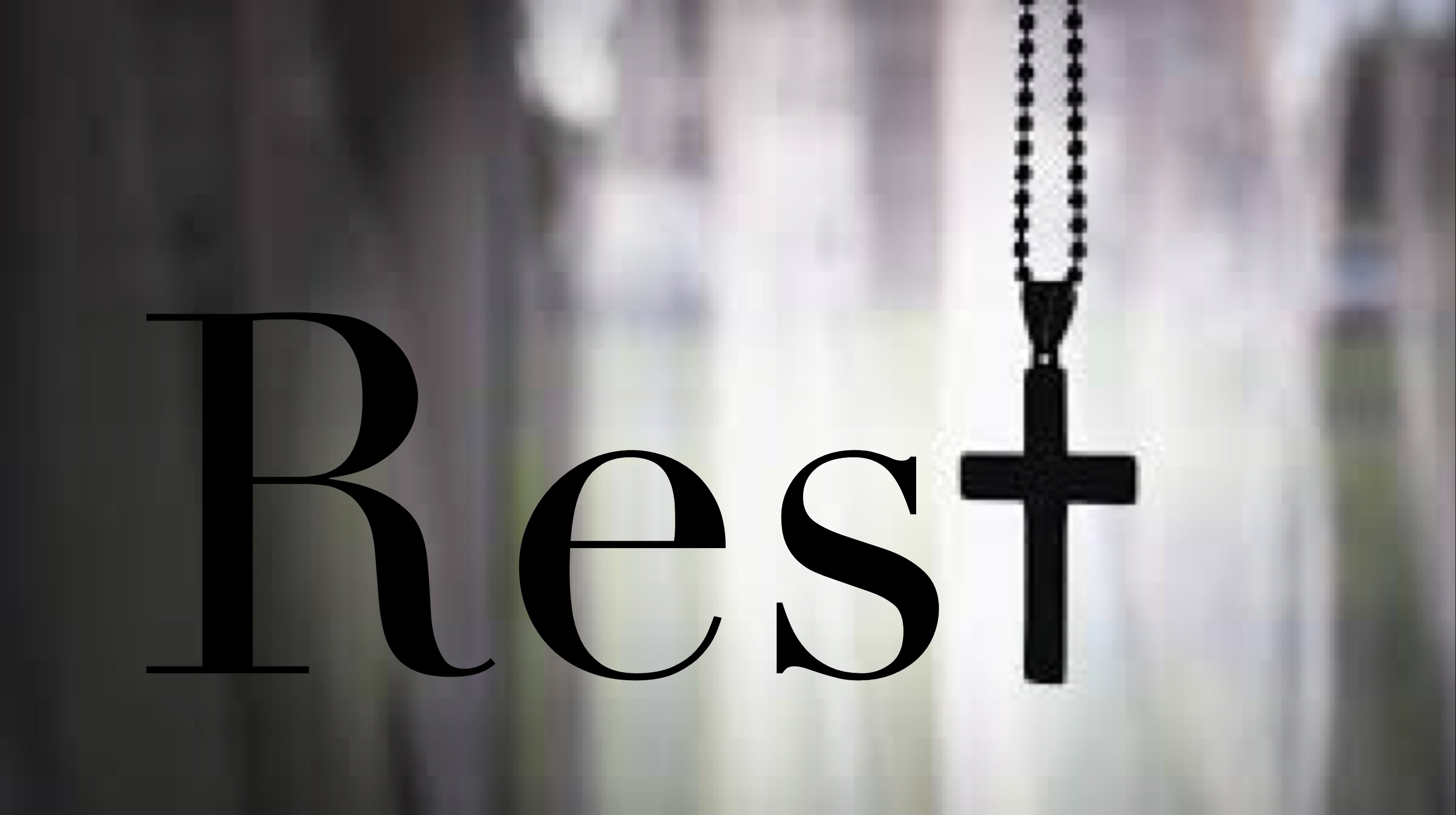 A Call to All
All who are weary and burdened
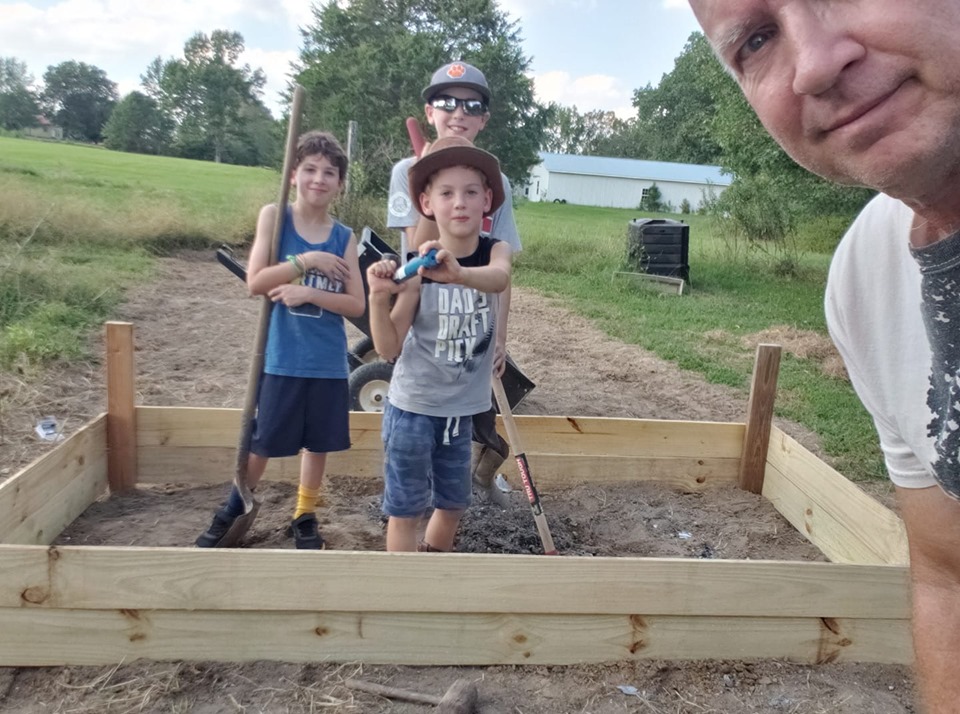 Weary – the exhaustion that occurs after hard and sweaty work.
Weary
“Come to me”
“I will give you rest”
Burdened
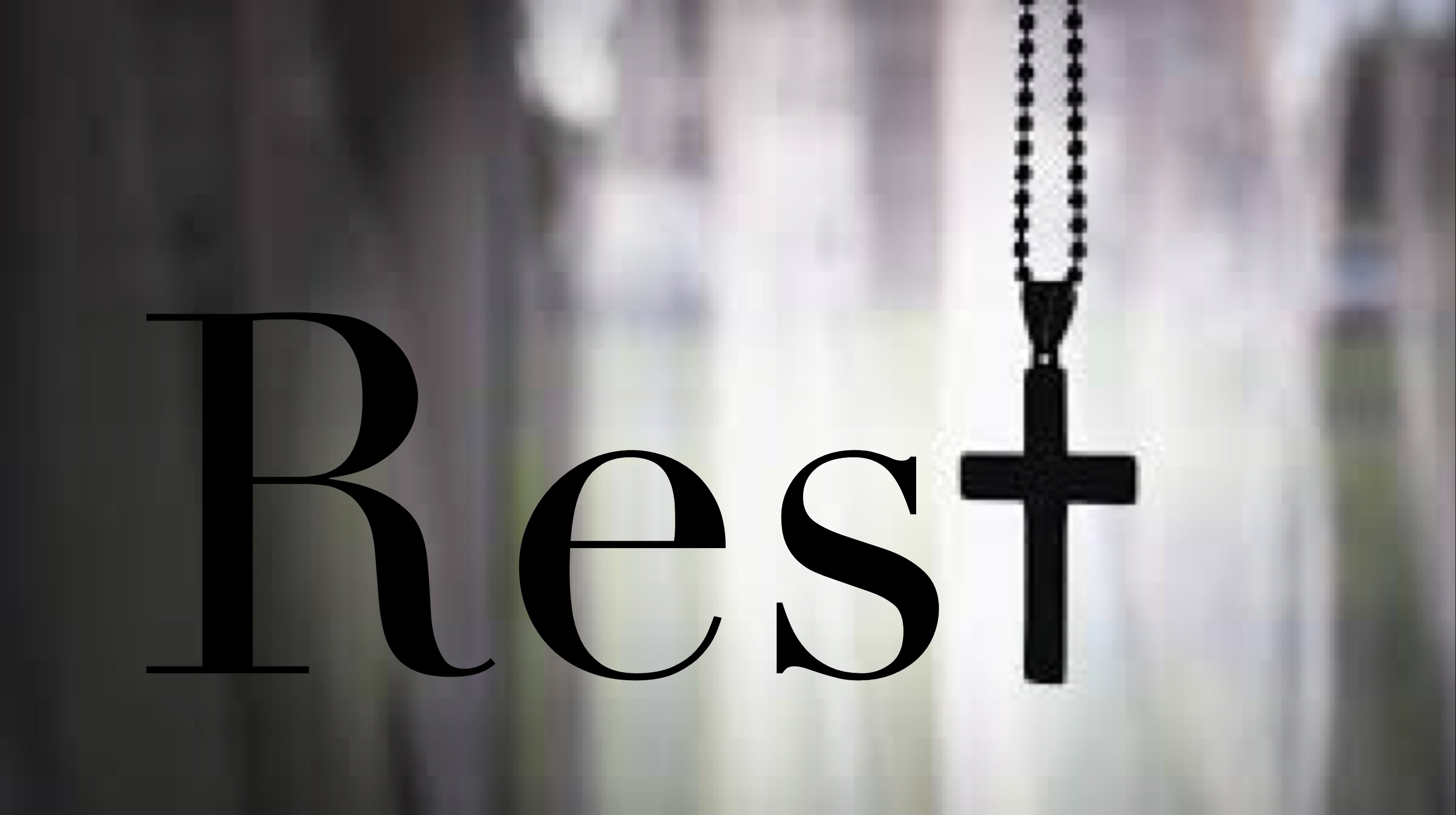 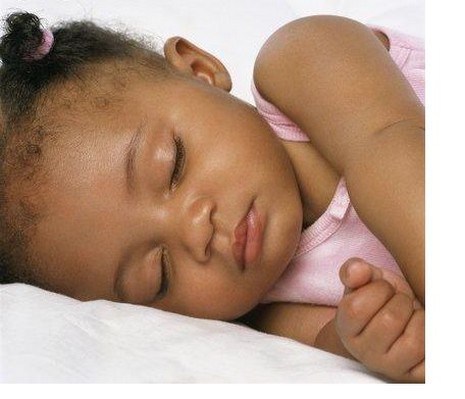 A Call to Rest
Rest comes in a relationship
“Come learn 
of me.”
“I will give you rest”
A Promise
"I will give you rest," i.e., I will stay (sustain you with strength) you. Not - I will put you to bed and hold your hand and sing you to sleep; but - I will get you out of bed, out of the languor and exhaustion, out of the state of being half dead 
while you are alive; I will imbue you with the 
spirit of life, and you will be stayed by the perfection of vital activity. 
Oswald Chambers
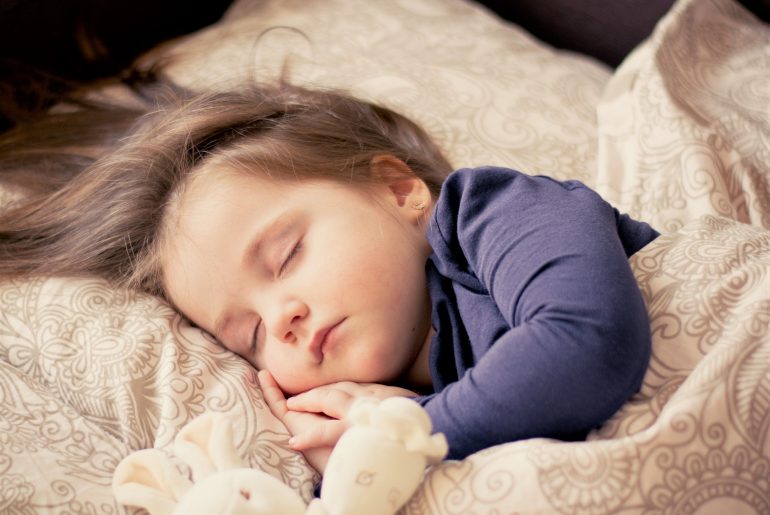 Lord, thou madest us for Thyself, 
and we can find no rest till we find rest in Thee! 
Augustine
How rested are you?
“Come learn of me”